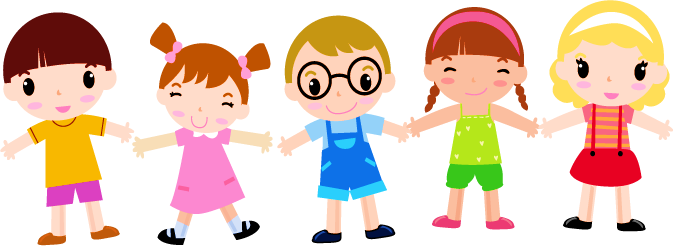 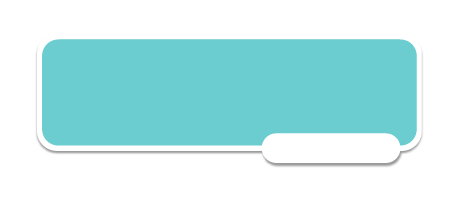 ผลการดำเนินงานตามตัวชี้วัด
จังหวัดสระแก้ว
ตัวชี้วัด
ร้อยละเด็กกลุ่มอายุ 0-12 ปีฟันดีไม่มีผุ (cavity free)
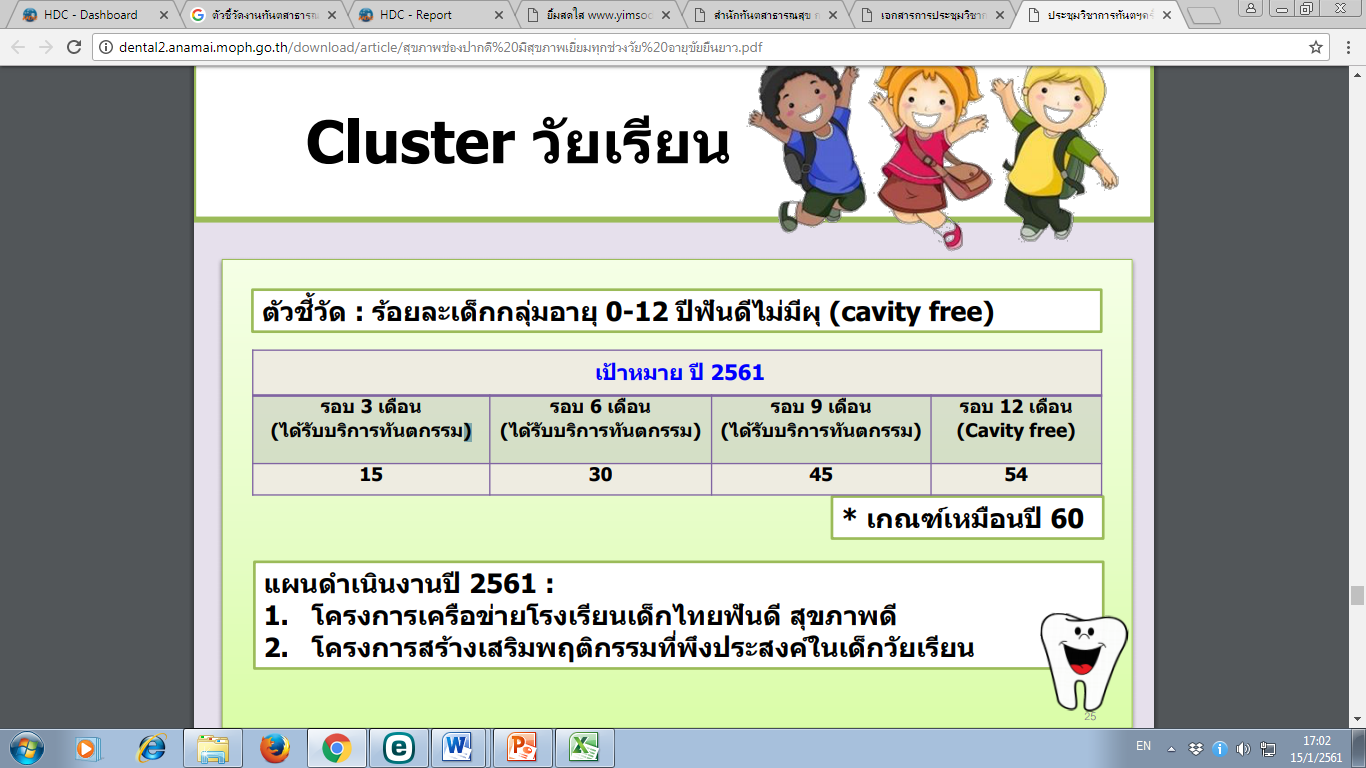 ผลการดำเนินงานระดับจังหวัด
ข้อมูล ณ วันที่ 22 มี.ค.61
ผลการดำเนินงานอำเภอเมืองสระแก้ว
ผลการดำเนินงานอำเภอคลองหาด
ผลการดำเนินงานอำเภอตาพระยา
ผลการดำเนินงานอำเภอวังน้ำเย็น
ข้อมูล ณ วันที่ 20 มี.ค.61
ผลการดำเนินงานอำเภอวัฒนานคร
ผลการดำเนินงานอำเภออรัญประเทศ
ผลการดำเนินงานอำเภอเขาฉกรรจ์
ผลการดำเนินงานอำเภอโคกสูง
ผลการดำเนินงานอำเภอวังสมบูรณ์
ตัวชี้วัด
อัตราใช้บริการสุขภาพช่องปากของประชาชนในพื้นที่ 
               เป้าหมาย ไม่น้อยกว่า ร้อยละ 35
ผลการดำเนินงานระดับจังหวัด
ข้อมูล ณ วันที่ 22 มี.ค.61
ตัวชี้วัด
ร้อยละอำเภอที่จัดบริการสุขภาพช่องปากใน รพ.สต./ศสม. ที่มีคุณภาพตามเกณฑ์ ภายใต้การสนับสนุนของคณะกรรมการพัฒนาคุณภาพชีวิตอาเภอ หรือ District Health Broad 
เป้าหมายเท่าปี 2560 คือ ไม่น้อยกว่า ร้อยละ 35
ผลการดำเนินงานระดับจังหวัด
ข้อมูล ณ วันที่ 22 มี.ค.61
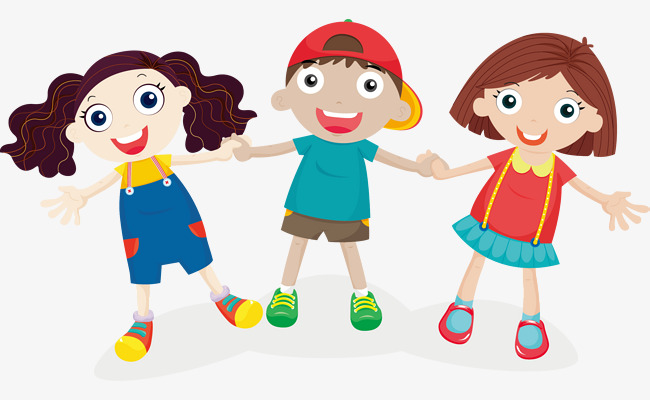 ขอบคุณค่ะ